HIPAA Enforcement Actions Regarding Patients' Right of Access
Northern Indiana Health Information Management Association
 April 9, 2021
Dorinda Sattler, MJ, RHIA, CHPS, CPHRM
Clinical Assistant Professor/HIT Program Director, IU Northwest
Owner/Consultant – Sattler Healthcare Consulting, Inc.
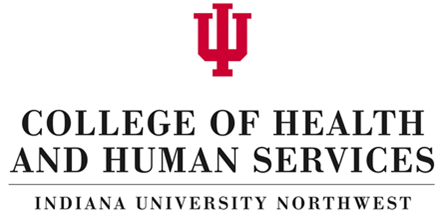 OCR Enforcement Activity on HIPAA Right of Access
April 9, 2021
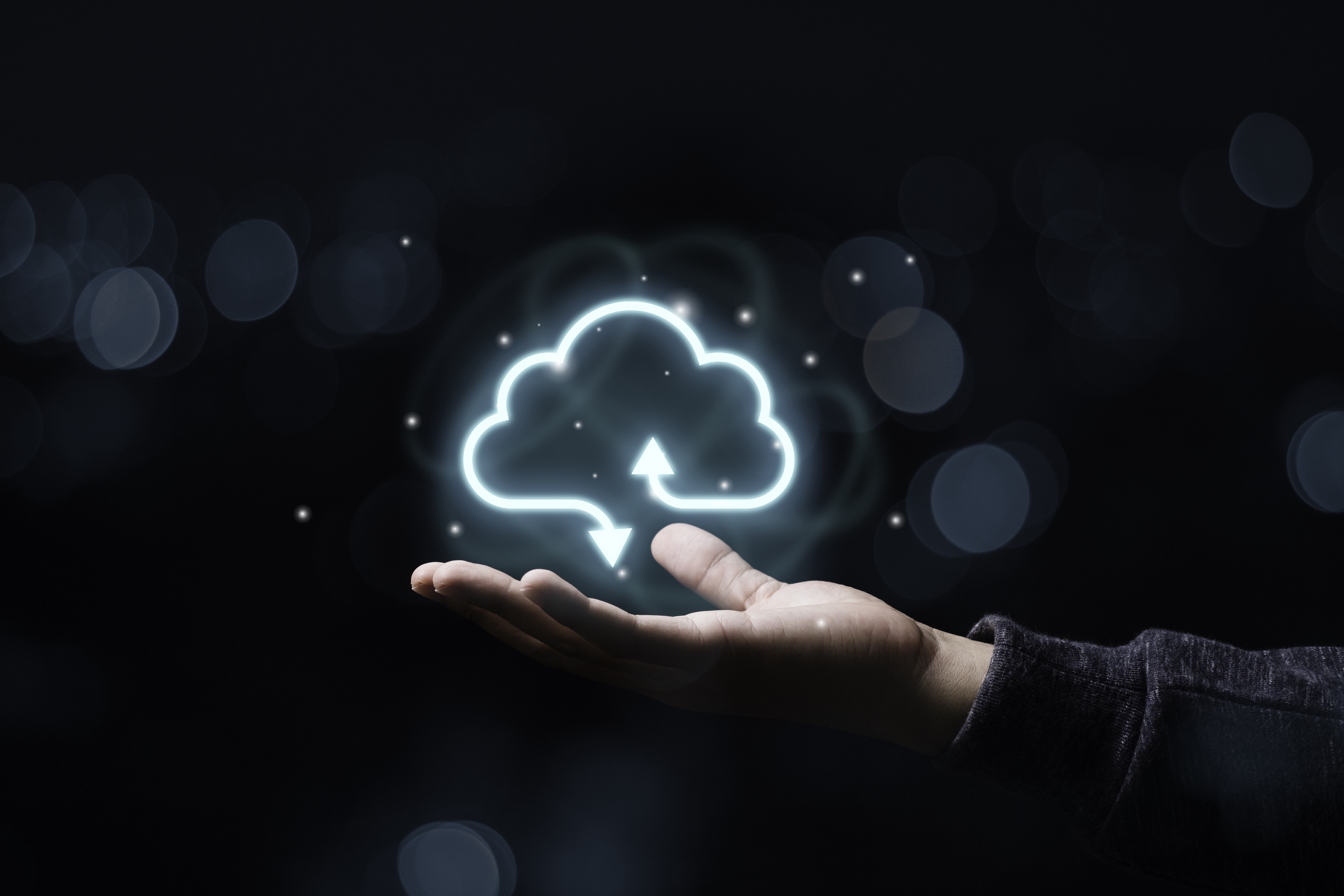 Beyond privacy and security!  Right of Access Standards
45 CFR 164.524 Access of individuals to protected health information
Generally, requires CE to provide information requested from a DRS by an individual within 30 days of the request.  Extends to authorized parties on behalf of the individual.
Provides for inspection or copies
Can deny, but must be submitted timely in writing, and individual can request review
If granted, must provide in the form or format requested.
If maintained in electronic format and is readily producible, must provide in electronic format if individual requests
OCR Enforcement Activity on HIPAA Right of Access
April 9, 2021
It’s been a long time coming!
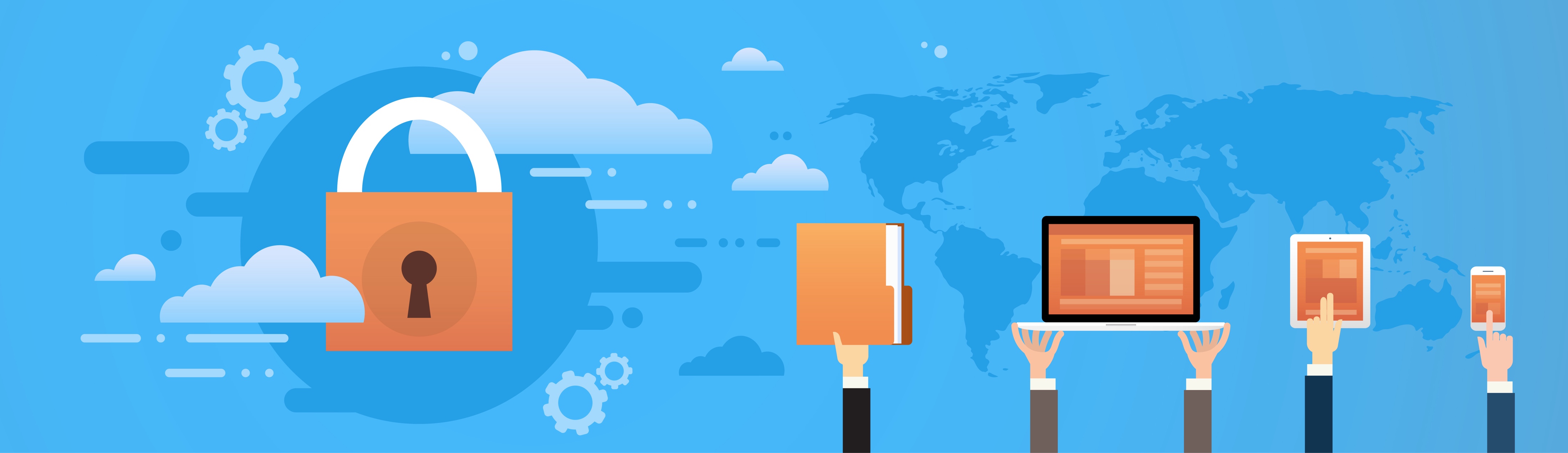 Hippocratic Oath

Court cases in autonomy

Studies on patient access and initial regulations

Health Insurance Portability and Accountability Act enacted 1996

Subsequent regulations to improve and expand access
OCR Enforcement Activity on HIPAA Right of Access
April 9, 2021
HIPAA 1996
Privacy Rule effective 2003
Enforcement began immediately
Security Rule effective 2005
Enforcement began 2009
Enforcement Rule effective 2006
Provided for CMPs and Security Rule enforcement
Final Omnibus Rule effective 2013
Implemented HITECH provisions expanding patients’ rights with respect to their PHI
OCR Enforcement Activity on HIPAA Right of Access
April 9, 2021
Enforcement Process
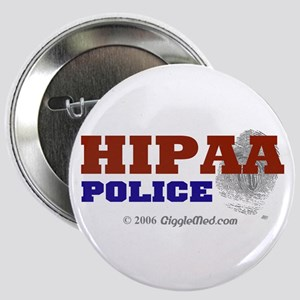 Investigates Complaints

Conducts compliance reviews

Performs education and outreach
OCR Enforcement Activity on HIPAA Right of Access
April 9, 2021
Top Five Issues in Investigated Cases Closed with Corrective Action, by CY
Source:  https://www.hhs.gov/hipaa/for-professionals/compliance-enforcement/data/top-five-issues-investigated-cases-closed-corrective-action-calendar-year/index.html
OCR Enforcement Activity on HIPAA Right of Access
April 9, 2021
What is behind this surge in enforcement?
Right of Access Initiative/Enforcement Priority 2019
Patient complaints
OCR charged with oversight and enforcement of HIPAA Privacy and Security Rules
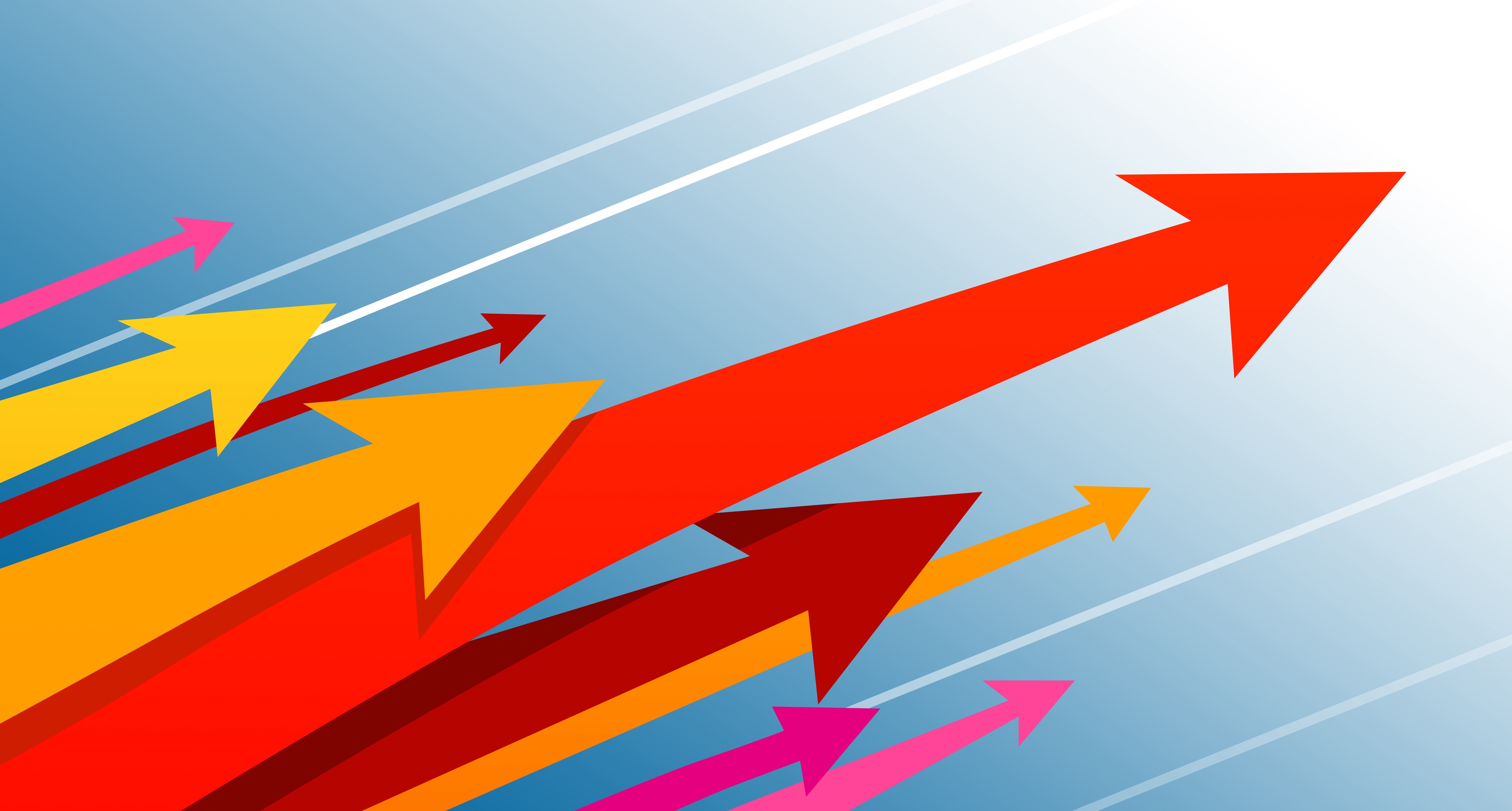 OCR Enforcement Activity on HIPAA Right of Access
April 9, 2021
“We aim to hold the health care industry accountable for ignoring peoples’ rights to access their medical records and those of their kids.”

Former OCR Director Roger Severino, 9.9.2019 HHS Press Release
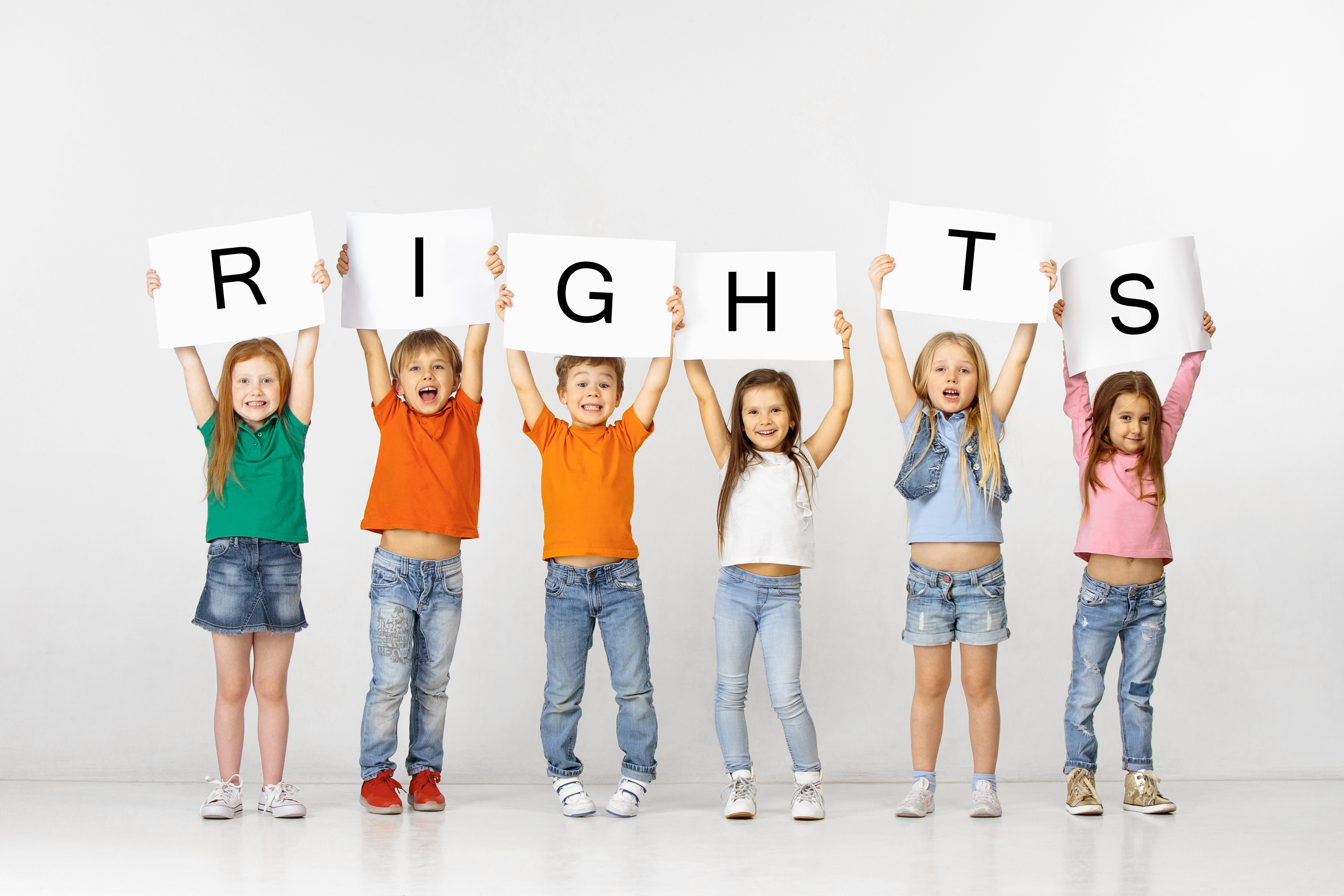 OCR Enforcement Activity on HIPAA Right of Access
April 9, 2021
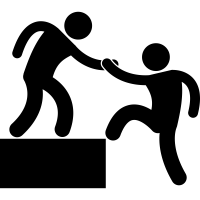 RAs and CAPs
Resolution Agreements
Parties involved
Factual background and Covered Conduct
Timeline of complaints and investigation and CE response
Citation of specific HIPAA standards violated
No admissions/No concessions
Intent to Resolve
To avoid formal proceedings
Terms and Conditions
Payment, CAP, Releases, Bindings, costs, effect and execution of the agreement, and other legal stuff!
OCR Enforcement Activity on HIPAA Right of Access
March 5, 2021
OCR Enforcement Activity on HIPAA Right of Access
April 9, 2021
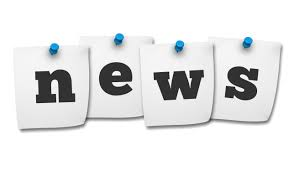 Right of Access Initiative in the
Sep ‘19 – Bayfront Health St. Pete              $85,000
Dec ‘19 – Korunda Medical, LLC		        $85,000
Jun ‘20 – Housing Works                             $38,000
OCR Enforcement Activity on HIPAA Right of Access
April 9, 2021
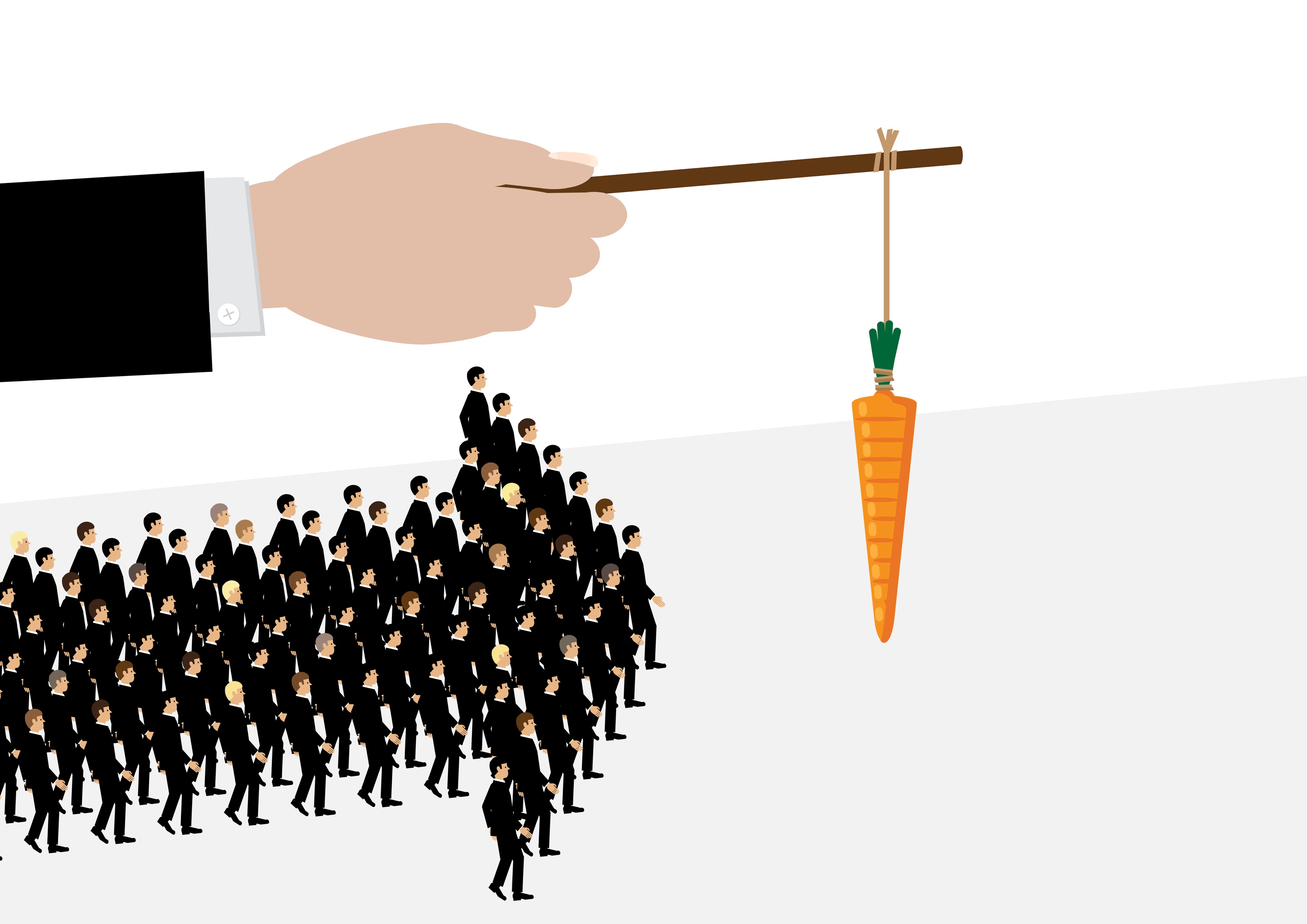 “For too long, providers have slow-walked their duty to provide patients their medical records out of a sleepy bureaucratic inertia. We hope our shift to the imposition of corrective actions and settlements under our Right of Access Initiative will finally wake up healthcare providers to their obligations under the law,”

Former OCR Director Roger Severino, 12.12.2019 HHS Press Release
OCR Enforcement Activity on HIPAA Right of Access
April 9, 2021
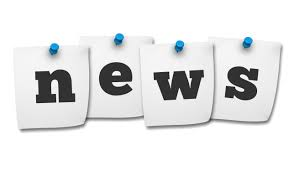 Right of Access Initiative in the
Jul ‘20 – All Inclusive Medical Services       $15,000 
Aug ’20 – Beth Israel Lahey Beh. Hlth.        $70,000
Aug ‘20 - King, MD & Assoc.			$3,500
Aug ‘20 – Wise Psychiatry			       $10,000
OCR Enforcement Activity on HIPAA Right of Access
April 9, 2021
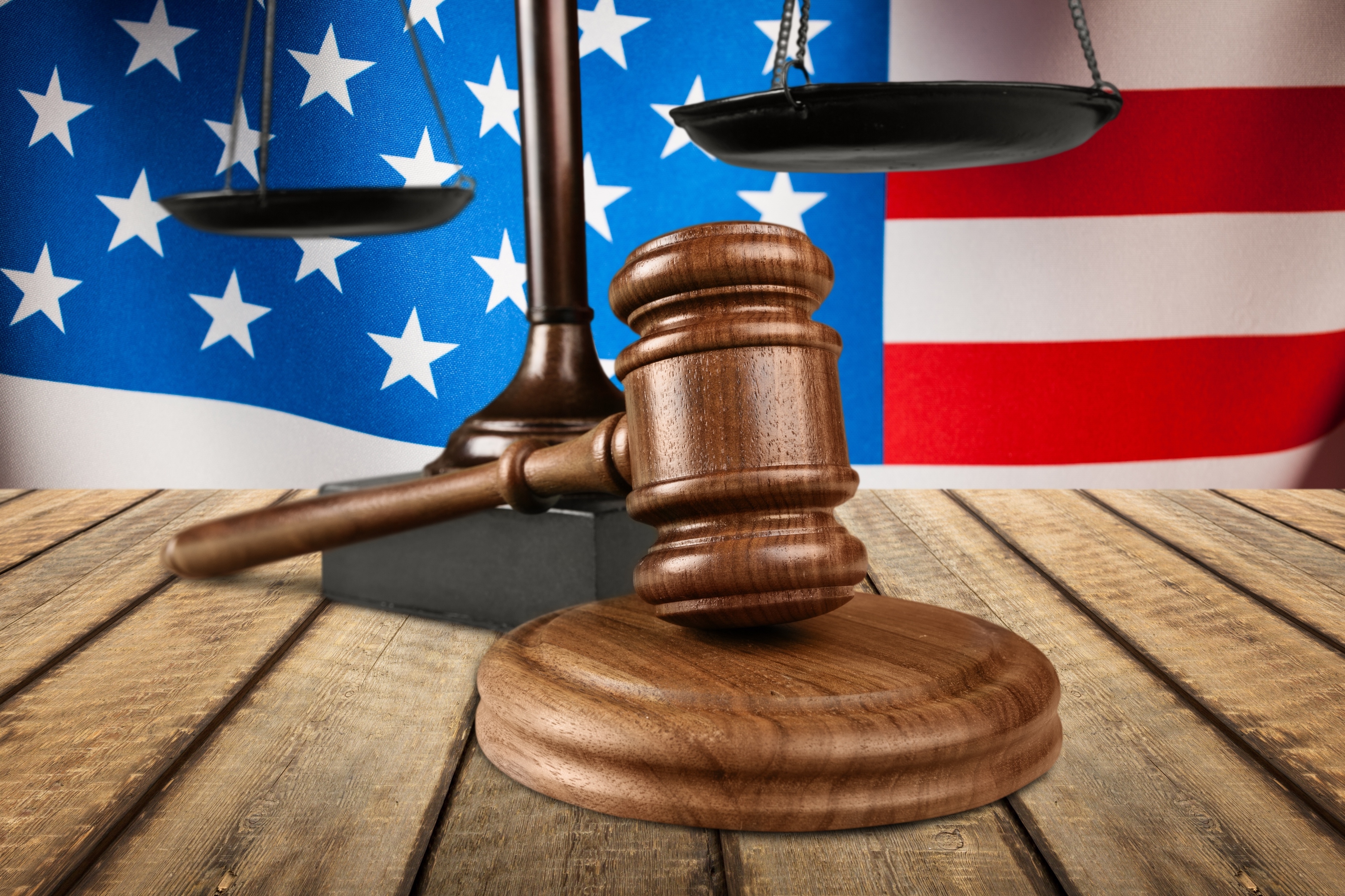 “It shouldn’t take a federal investigation to secure access to patient medical records, but too often that’s what it takes when healthcare providers don’t take their HIPAA obligations seriously.”


Former OCR Director Roger Severino, 10.7.2020 HHS Press Release
OCR Enforcement Activity on HIPAA Right of Access
April 9, 2021
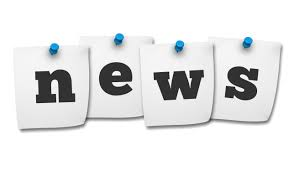 Right of Access Initiative in the
Oct ‘20 – St. Joseph’s Hosp & Med Ctr     $160,000
Sep ‘20 – NY Spine Medicine                    $100,000
Nov ‘20 – Riverside Psychiatric Med Grp    $25,000
OCR Enforcement Activity on HIPAA Right of Access
April 9, 2021
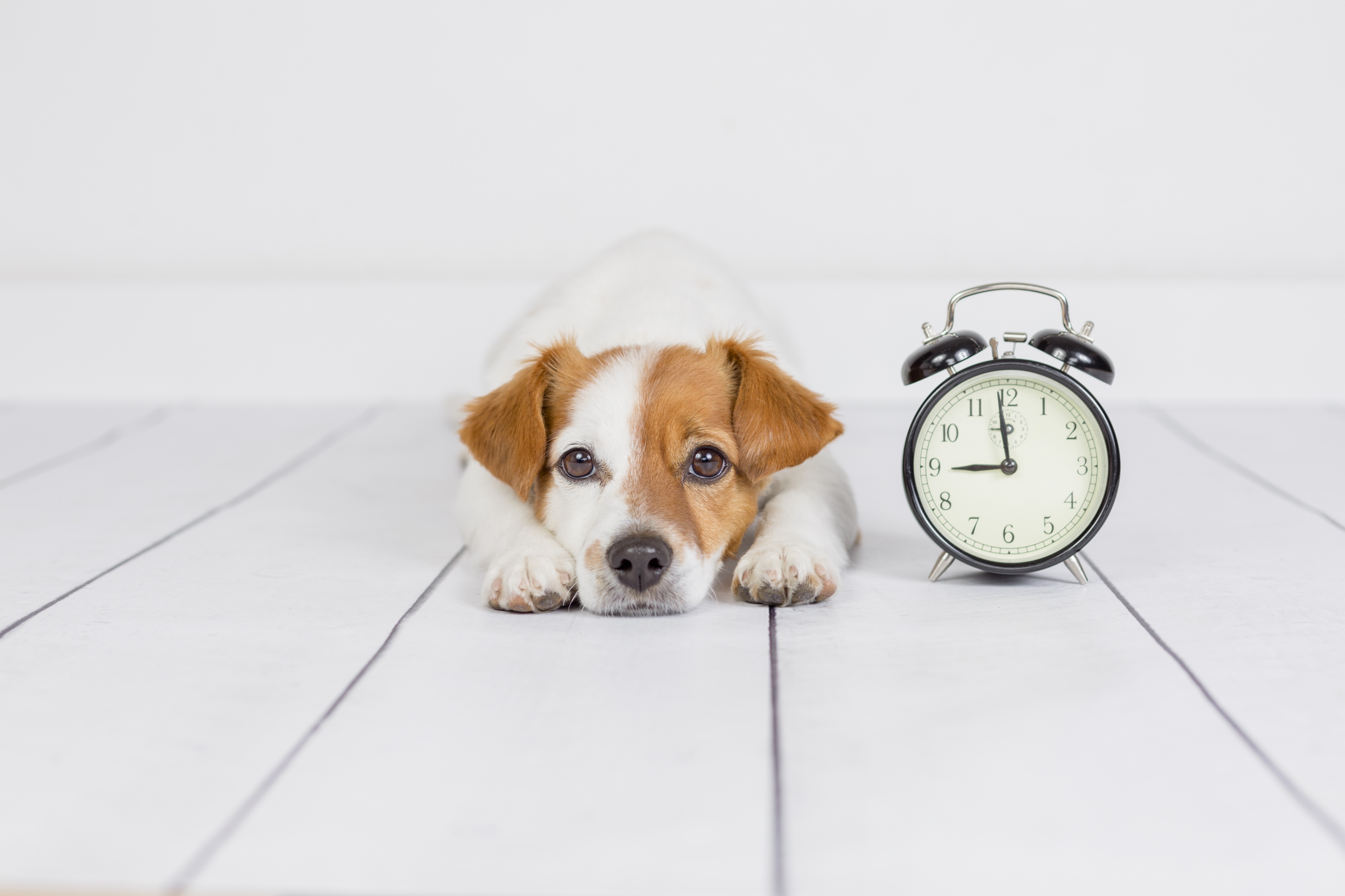 “No one should have to wait over a year to get copies of their medical records.  HIPAA entitles patients to timely access to their records, and we will continue our stepped-up enforcement of the right of access until covered entities get the message.”

Former OCR Director Roger Severino, 10.9.2020 HHS Press Release
OCR Enforcement Activity on HIPAA Right of Access
April 9, 2021
“When patients request copies of their health records, they must be given a timely response, not a run-around”  

Former OCR Director Roger Severino, Nov 6, 2020 HHS Press Release
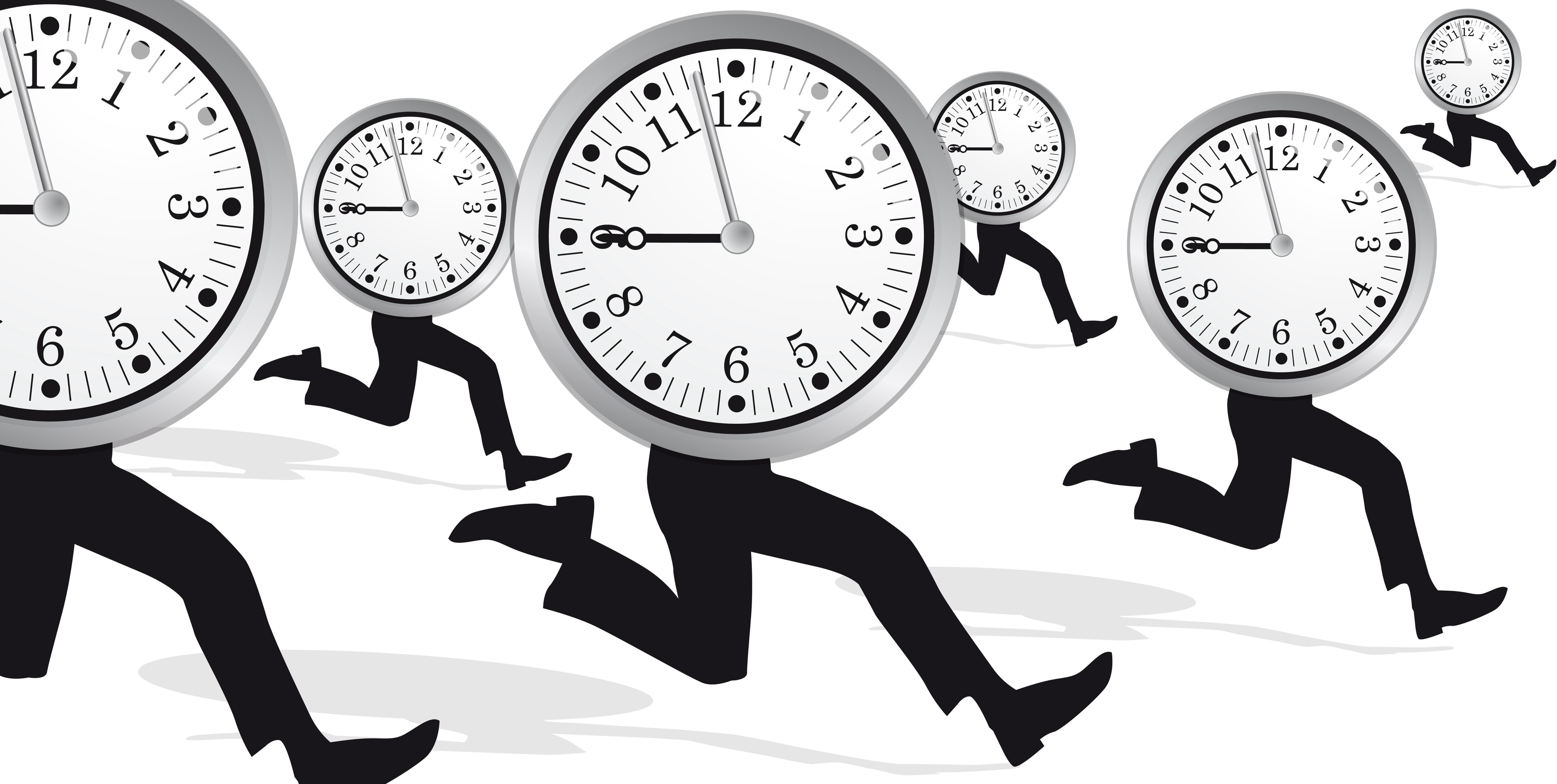 OCR Enforcement Activity on HIPAA Right of Access
April 9, 2021
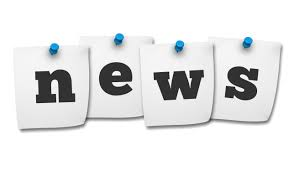 Right of Access Initiative in the
Nov ’20 – Dr. Bhayani, ENT		       $15,000
Nov ‘20 – Univ. of Cincinnati Med Ctr         $65,000
Dec ‘20 – Elite Primary Care		       $36,000
OCR Enforcement Activity on HIPAA Right of Access
April 9, 2021
“OCR is committed to enforcing patients’ right to access their medical records, including the right to direct electronic copies to a third party of their choice.


Former OCR Director Roger Severino, 11.19.2020 HHS Press Release
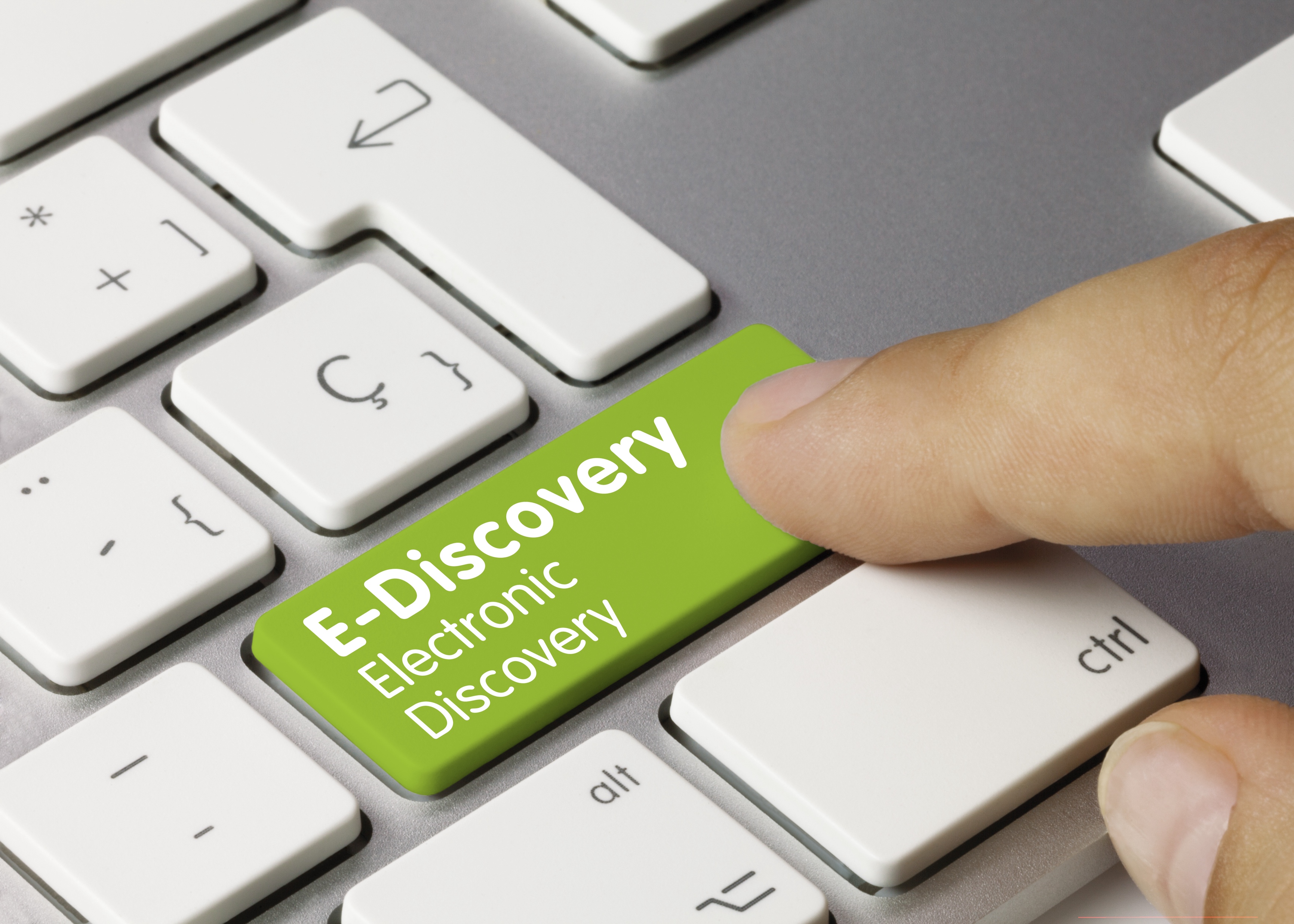 OCR Enforcement Activity on HIPAA Right of Access
April 9, 2021
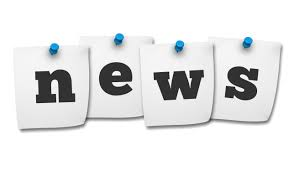 Right of Access Initiative in the
Jan ‘21 – Banner Health			     $200,000
Feb ‘21 – Renown Health, P.C.		       $75,000
Feb ‘21 – Sharp HealthCare		       $70,000
Mar ‘21 – The Arbour, Inc			       $65,000
Mar ‘21 – Village Plastic Surgery	        $30,000

Total Settlements				  $1,147,500
OCR Enforcement Activity on HIPAA Right of Access
April 9, 2021
"OCR created the Right of Access Initiative to address the many instances where patients have not been given timely access to their medical records.  Health care providers, large and small, must ensure that individuals get timely access to their health records, and for a reasonable cost-based fee,"

Former OCR Director Roger Severino, 12.22.2020 HHS Press Release
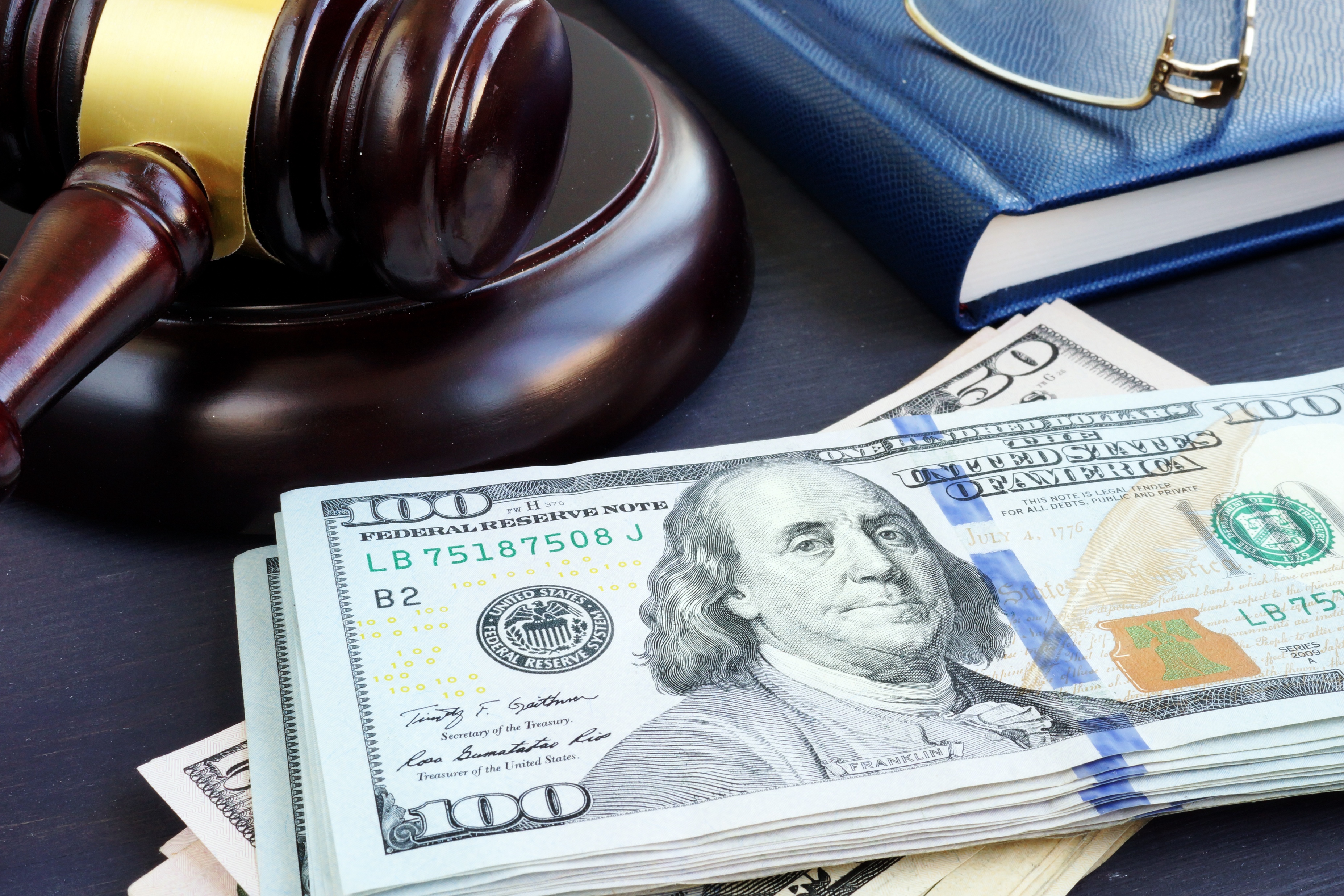 OCR Enforcement Activity on HIPAA Right of Access
April 9, 2021
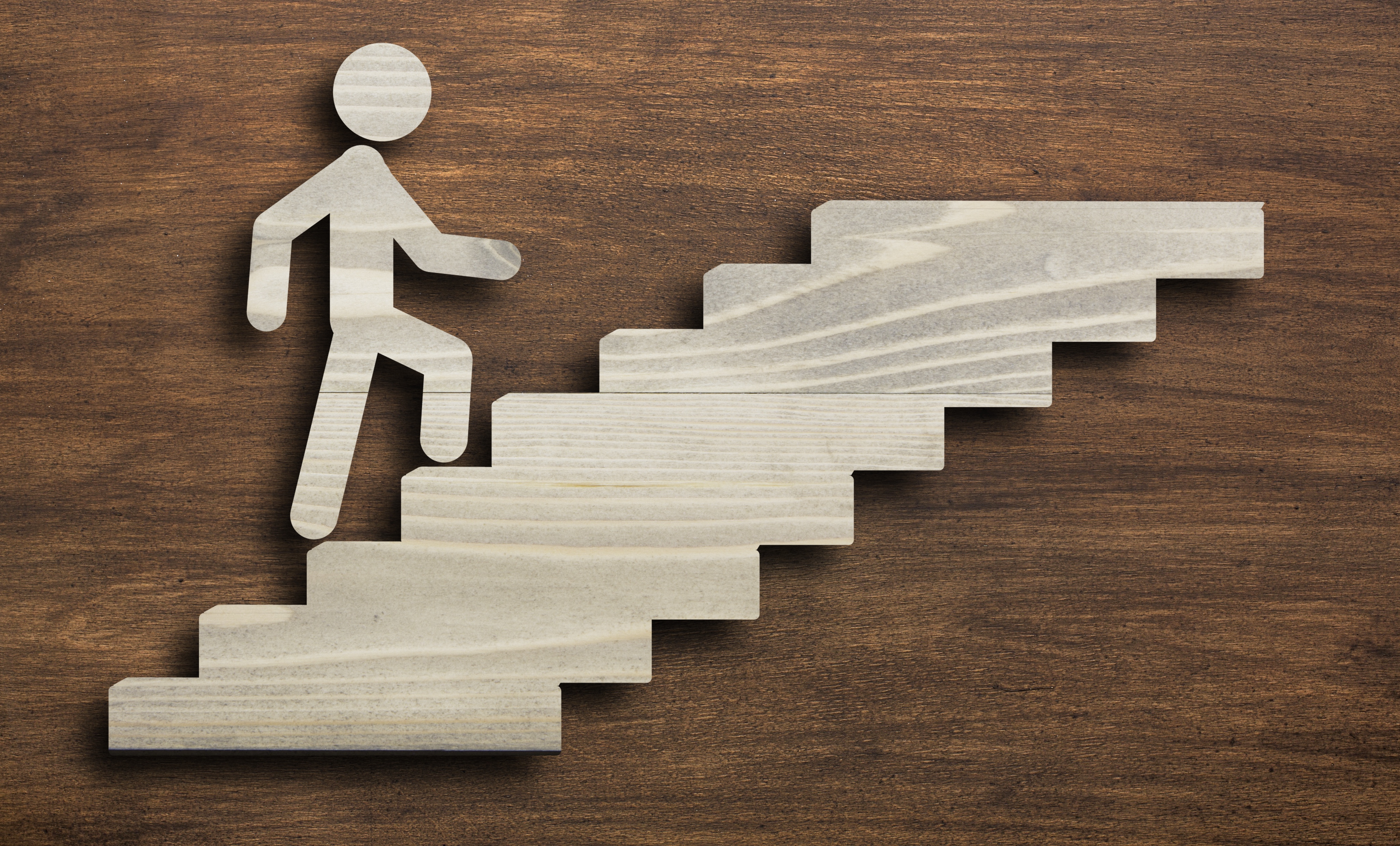 Steps to Take
OCR Enforcement Activity on HIPAA Right of Access
April 9, 2021
“Health care providers have 
a duty to provide their patients
with timely access to their own 
health records, and OCR will 
hold providers accountable to 
this obligation so that patients 
can exercise their rights and get 
needed health information to be 
active participants in their health care.”  



Acting OCR Director Robinsue Frohboese, 3.24.21 HHS Press Release
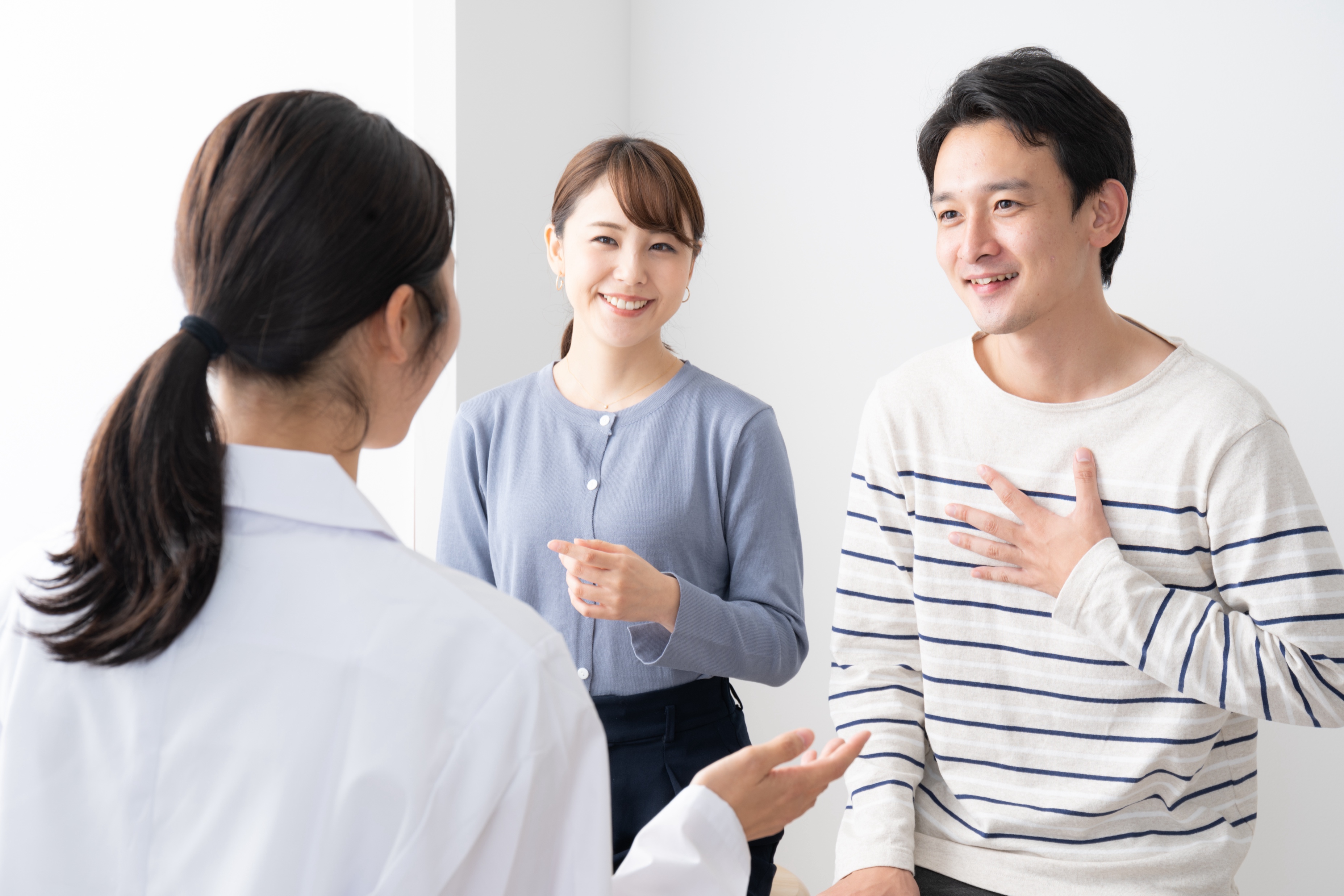 OCR Enforcement Activity on HIPAA Right of Access
April 9, 2021
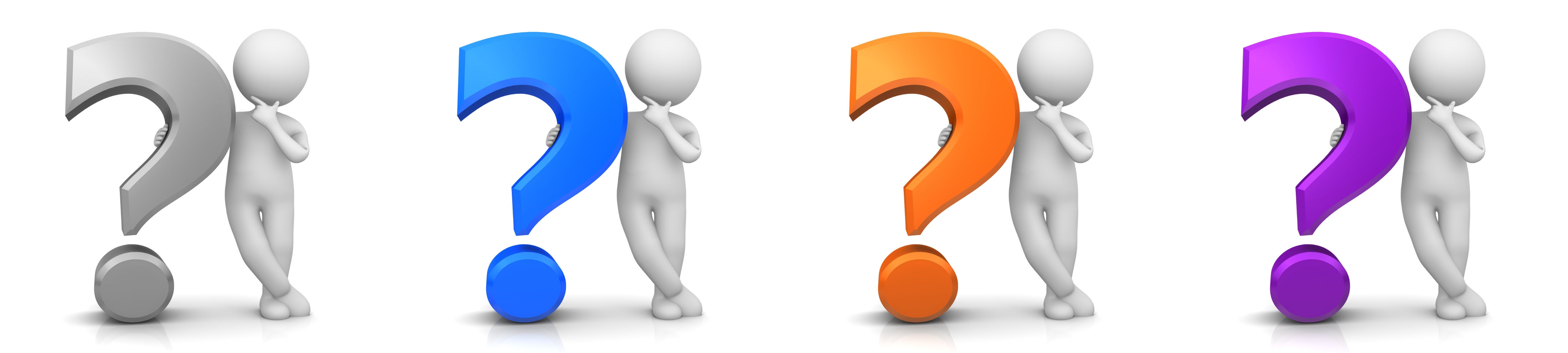 dmsattle@iu.edu
OCR Enforcement Activity on HIPAA Right of Access
April 9, 2021
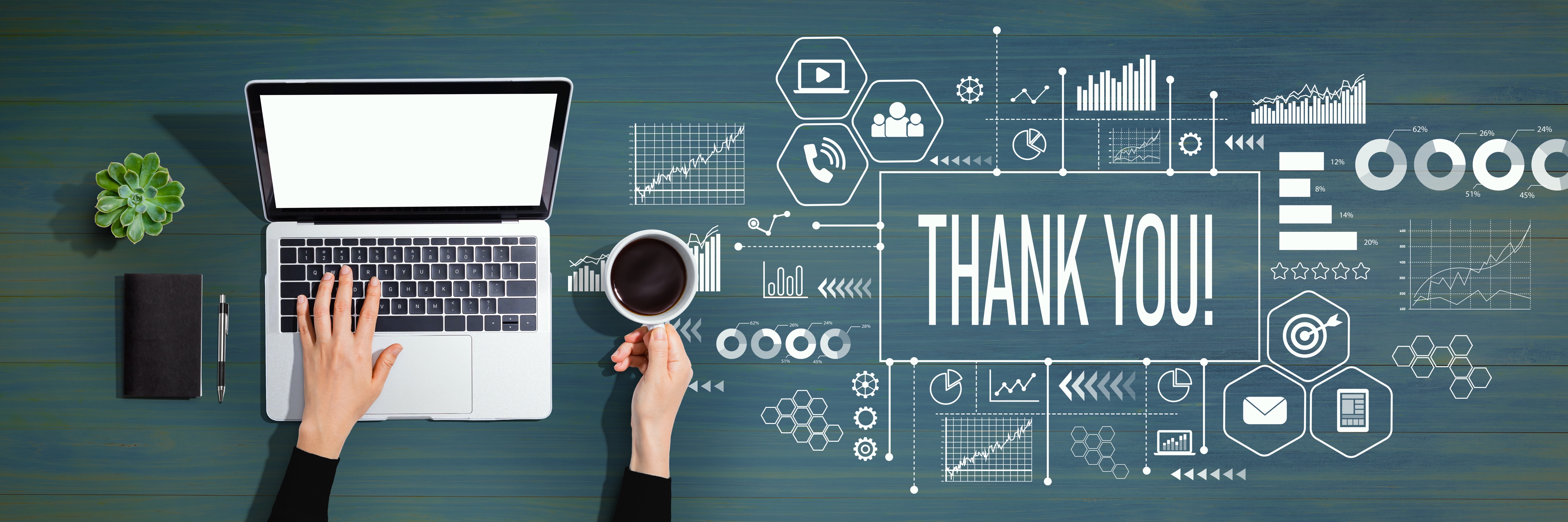 dmsattle@iu.edu
OCR Enforcement Activity on HIPAA Right of Access
April 9, 2021
References
https://aspe.hhs.gov/report/health-insurance-portability-and-accountability-act-1996

https://www.hhs.gov/hipaa/for-professionals/privacy/guidance/access/index.html

https://www.hhs.gov/hipaa/for-professionals/special-topics/enforcement-rule/index.html

https://www.hhs.gov/hipaa/for-professionals/compliance-enforcement/enforcement-process/index.html

https://www.hhs.gov/hipaa/for-professionals/compliance-enforcement/data/index.html

https://www.hhs.gov/hipaa/for-professionals/compliance-enforcement/agreements/index.html

Sign Up for the OCR Privacy & Security Listservs
https://www.hhs.gov/hipaa/for-professionals/faq/right-to-access-and-research/index.html

All images retrieved from and licensed by Adobe Stock.
OCR Enforcement Activity on HIPAA Right of Access
April 9, 2021
References (continued)
Basic Right to Consent to Medical Care – Schoendorff v. Society of New York Hosp., 105 N.E. 92, 92 (N.Y. 1914) https://biotech.law.lsu.edu/cases/consent/schoendorff.htm
 
The Effects of Promoting Patient Access to Medical Records:  A Review  https://www.ncbi.nlm.nih.gov/pmc/articles/PMC150366/
 
Patient Access to Personal Health Information:  An Analysis of the Consumer’s Perspective https://perspectives.ahima.org/patient-accesstophi/
 
Consultants' and Patients' Views About Patient Access to Their General Practice Records. https://www.ncbi.nlm.nih.gov/pmc/articles/PMC1293227/

Patient Access to Medical Records https://www.ncbi.nlm.nih.gov/pmc/articles/PMC5377147/pdf/jrcollphyslond90353-0058.pdf
 
HIPAA and COVID-19 https://www.hhs.gov/hipaa/for-professionals/special-topics/hipaa-covid19/index.html